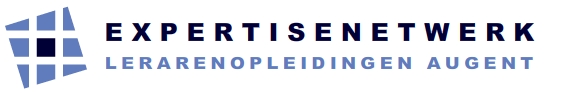 Startsessie ICT designteam Kunst en cultuur
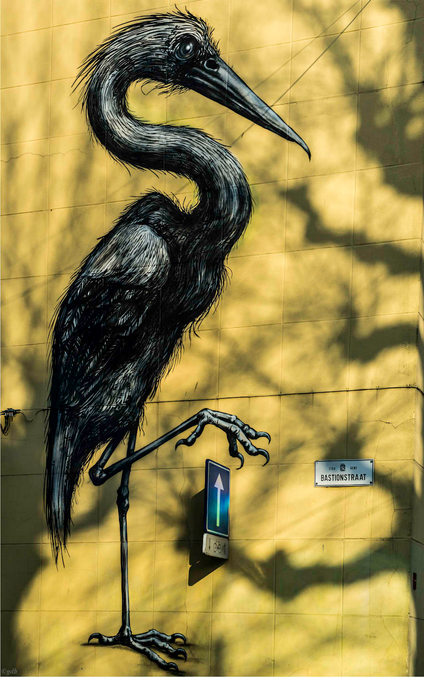 Street Art in Gent
Programma startsessie
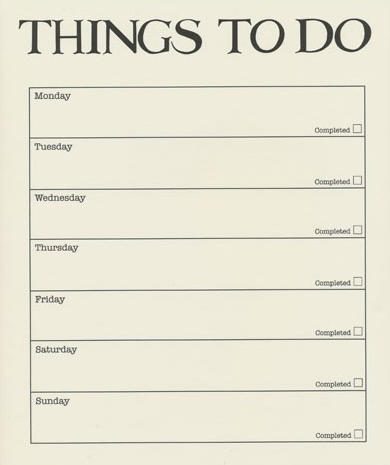 Kennismaking en voorstelling leden
Doel/opzet project
Fasering + verfijning
Data en thema
Opstart Weebly van het project
Varia
Partners
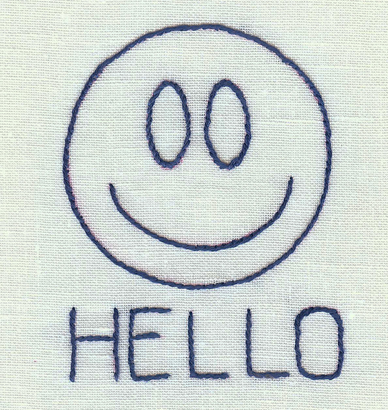 Marita Van Laethem 	Hogent
Grietje Moens 		Hogent
Monique Coppieters 	cvo Kisp
Sander De Winne 		cvo Kisp
Peter Van Poucke 		Ugent
Kristien Heirman 		Arteveldehs
Katrien Denayer 		cvo Perspectief
Katrien Goossens		KH Leuven
Ann Wodinsky		Thomas More

Mark Verbeke 		cvo Kisp
Evelien Flamez		cvo Kisp
Cato De Baets		cvo Kisp
Project
coördinatie
Projectopzet
Essentie: professionaliseringtraject voor lerarenopleiders

Doel: versterken ICT- en mediacompetenties van betrokken lerarenopleiders/partners

Design team: 
Expertise aanwezig bij alle partners delen/versterken tijdens samen ontwerpen van curriculum


Concreet: project Street Art in Gent
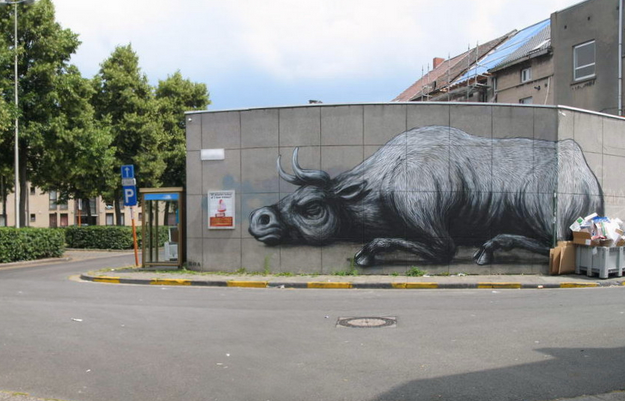 Projectopzet
Concrete doelen/resultaten project

Betrokken lerarenopleiders vaardig in  didactisch gebruik nieuwe en sociale media
Professionaliseringssessies rond ICT- en media tools (video en audio, sociale media, tabets, geocaching)
Handleidingen bij ICT en mediatools
Good practices ICT en media in Kunst en Cultuur
Uitgewerkt project Street Art in Gent 
Versterkte samenwerking partnerinstellingen
Projectidee Street Art in Gent
Via diverse ICT tools lerarenopleiders actief (en stapsgewijs) informatie en inzichten laten verwerven over Street Art in Gent 
Qr codes
Websites
Social media
Video en audio
Apps
...
Via geocaching verschillende Street Art realisaties leren kennen

Daardoorheen ook ICT- en mediavaardigheden van lerarenopleiders versterken
Projectopzet
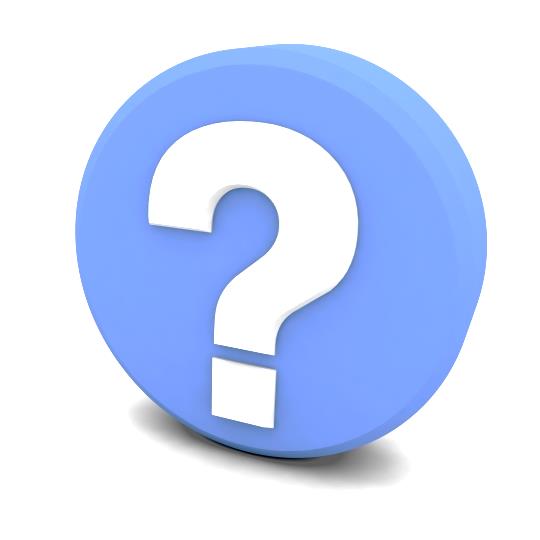 Vragen

Verfijning

Verwachtingen 

...
Concrete planning sessies
Steeds ifv project
Ondersteund door handleiding
Experts mogelijk
Projectblog
Delen van ervaringen, materialen,... doorheen het project

Houden van contact
Stellen vragen 
Ondersteuning van uit projectcoördinatie
..
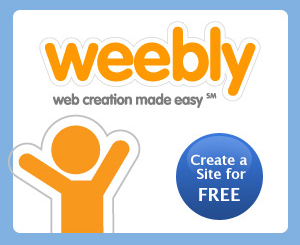